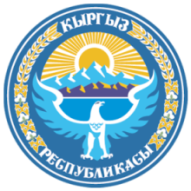 Ministry of Finance of the Kyrgyz Republic
The Citizens Budget. Open Data.Aidarbek uulu Talas,Budget Policy Division
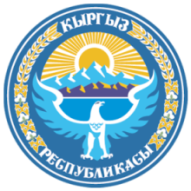 Budget Transparency Index: Kyrgyz Republic
The Ministry of Finance of the Kyrgyz Republic
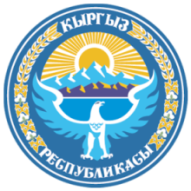 The Citizens Budget of the Kyrgyz Republic
The Ministry of Finance of the Kyrgyz Republic
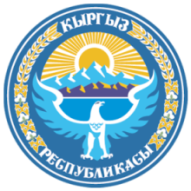 Developing the Citizens Budget in the Kyrgyz Republic
Budget process
The Ministry of Finance of the Kyrgyz Republic
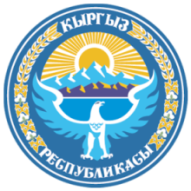 Composition of the KR Citizens Budget
The Ministry of Finance of the Kyrgyz Republic
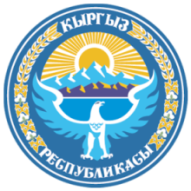 Citizens Budget dissemination
The Ministry of Finance of the Kyrgyz Republic
The Open Budget portal
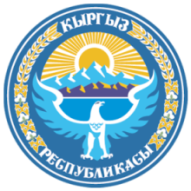 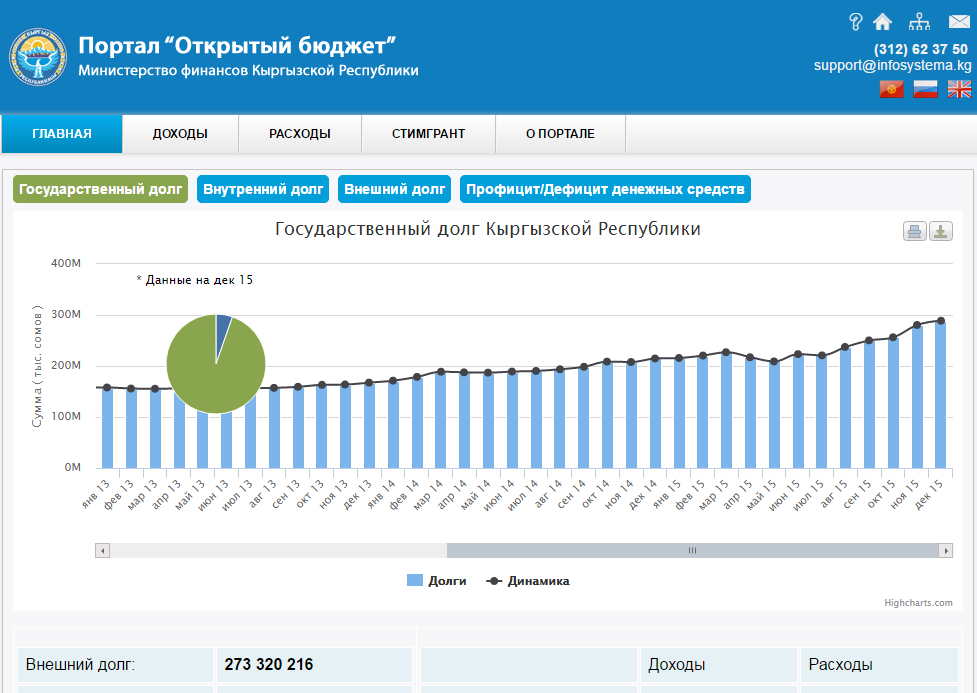 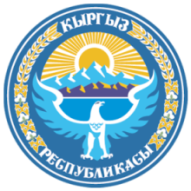 The Open Budget portal
budget.okmot.kg
The Ministry of Finance of the Kyrgyz Republic
THANK YOU!